Preparing to Teach Acts
Part I -- Introduction
Α͗κωλύτως = “ah-koh-LOO-tohs”
“no hindrance”
“no prevention”
“no limitations”
“no reservations”
Luke intentionally leaves the conclusion of Acts open-ended, so that readers themselves can and must continue to develop the story of Paul and the relation between church and synagogue in their own times.                                      --Daniel Marguerat
Unto the Uttermost…
AFTER PAUL
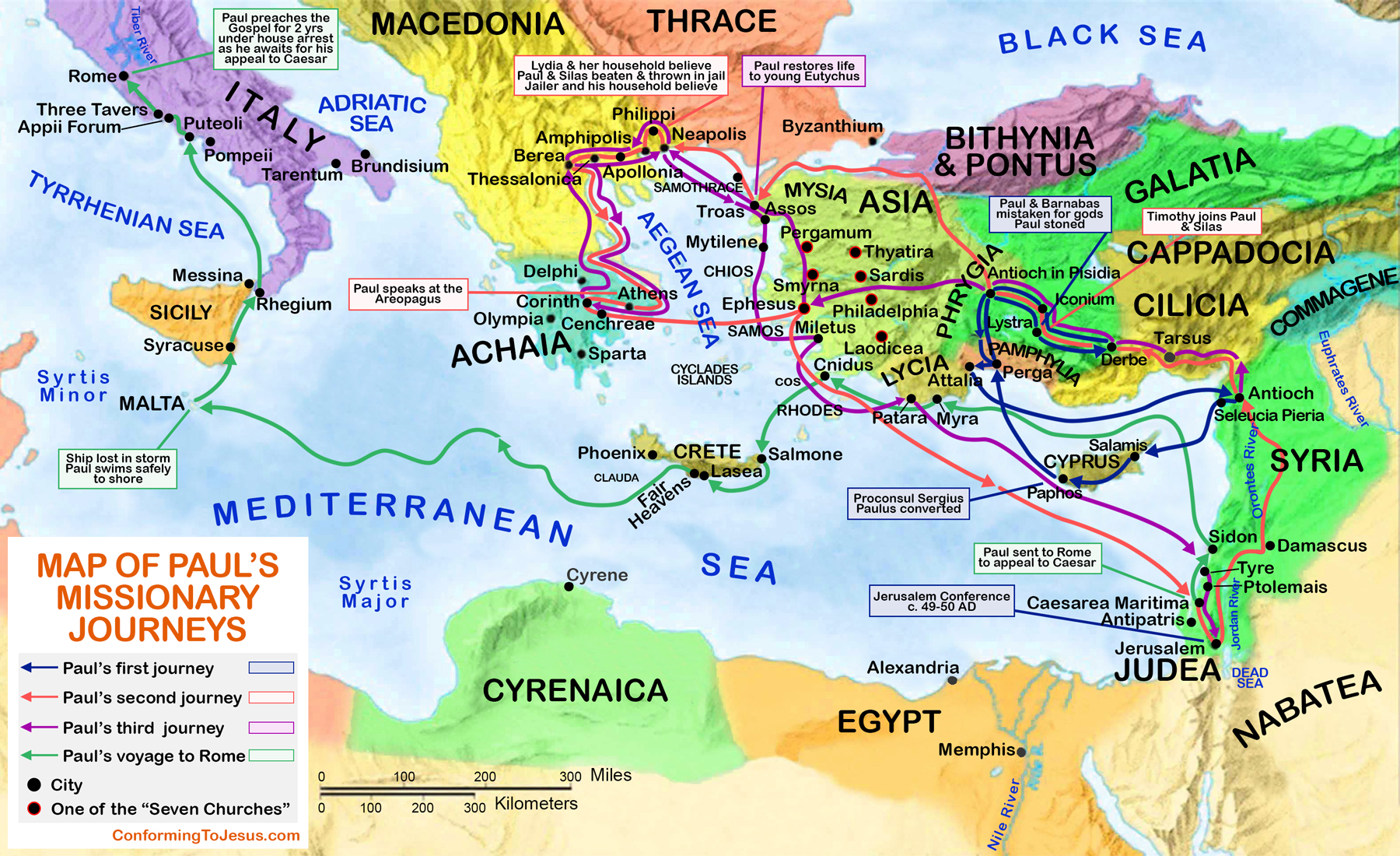 BEFORE PAUL
The “TITLE” of the Book of Acts
Originally, as with the Gospel of Luke, the manuscripts had NO title
Later “Acts of the Apostles”by early church
But apostles (other than Peter in 9 chapters & Paul in 17) are rarely mentioned
So some scholars call it“The Acts of Peter and Paul”
Comparison of Holy Spirit References
52 references in 28 chapters of Acts
34 references in 68 combined chapters of Matthew, Mark and Luke
45 references in 32 combined chapters of Romans and I Corinthians
21 references in 28 combined chapters of John, I John, II John, and III John
No Longer “FOLLOWERS” But “Sent Ones”
Evidence of Authorship of Luke-Acts
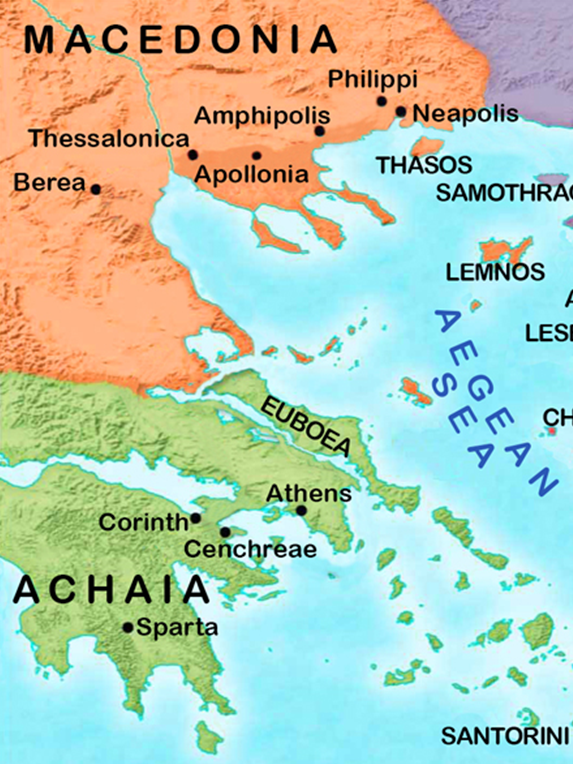 1st “WE”Passage:
Acts 16:10
After MacedonianCall of 16:9
Philippi
360BC -1400AD
Roman after 42 BC
Goes through meeting Lydia until arrest
Stops after in 16:18
PHILIPPI:
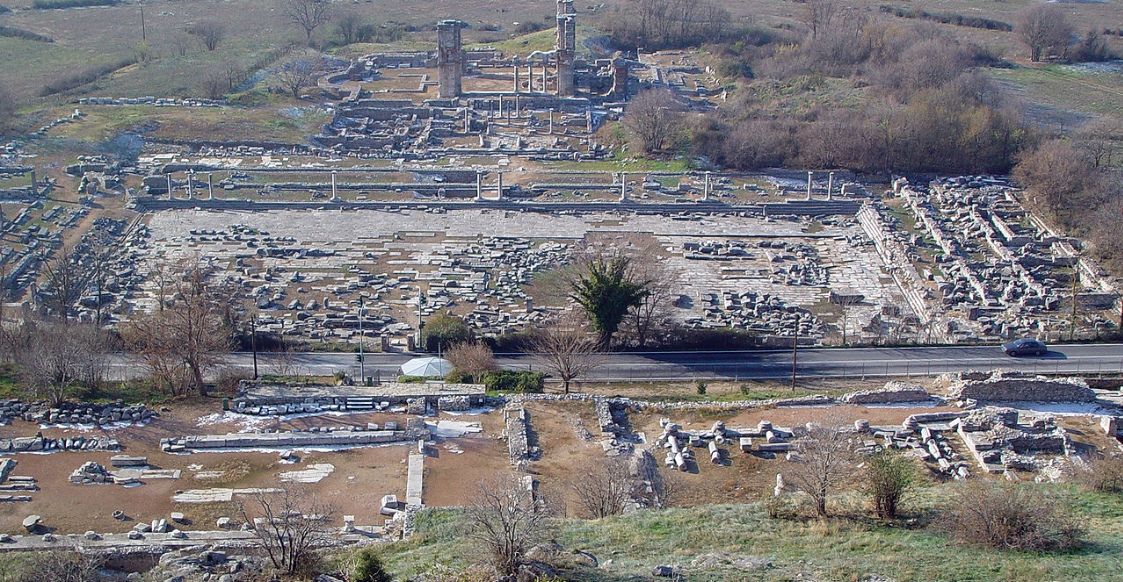 GRACE CHINESE CHRISTIAN CHURCH
Acts 20:5 Picks Up “We” Narrative AgainAnd Continues Through Eutychus Story
Last “We” Reference in Acts 20 is v. 15When Paul Meets at Miletus Harbor
In Acts 21:1-18, “we” and “us” continuesthrough the Agabus account and stops afterPaul goes in to see James in verse 19
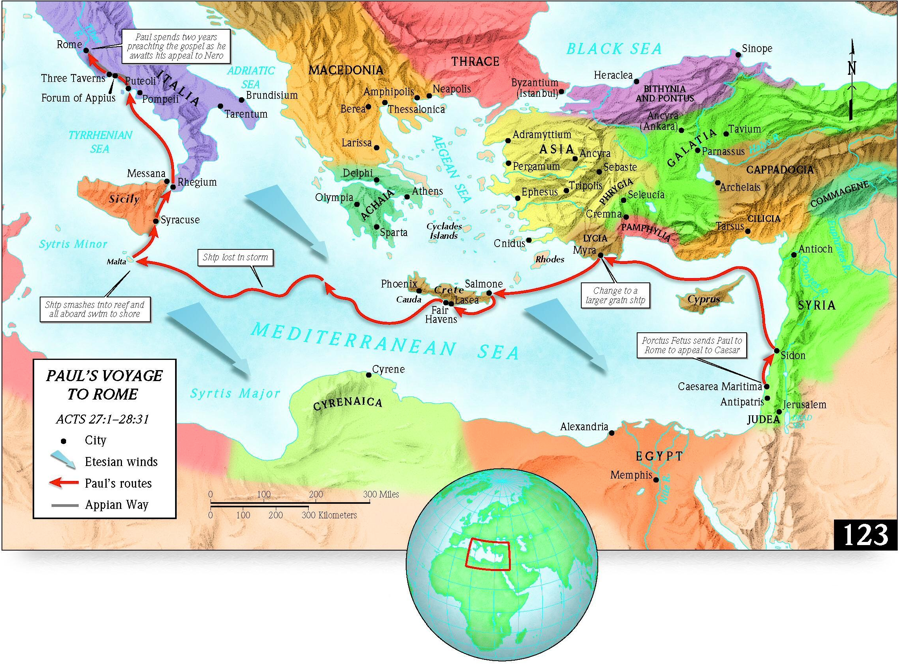 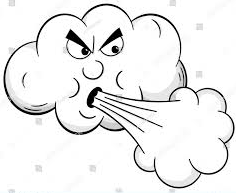 Outline of Acts Using Acts 1:8
WAIT
In JERUSALEM
BUT, most were from GALILEE
Their businesses in GALILEE
ISSUES
The times and seasons and dependence upon God (1:7)
Notice the use of Old Testament backgrounds before telling thestory of Jesus in most of the sermons in Acts
Notice the emphasis on baptism and its relationship to church involvement (Acts 2:38-41)
Notice the emphasis on fellowship, community, partnership,and commitment (Greek word is κοινονία = “koi-noh-NEE-ah”)